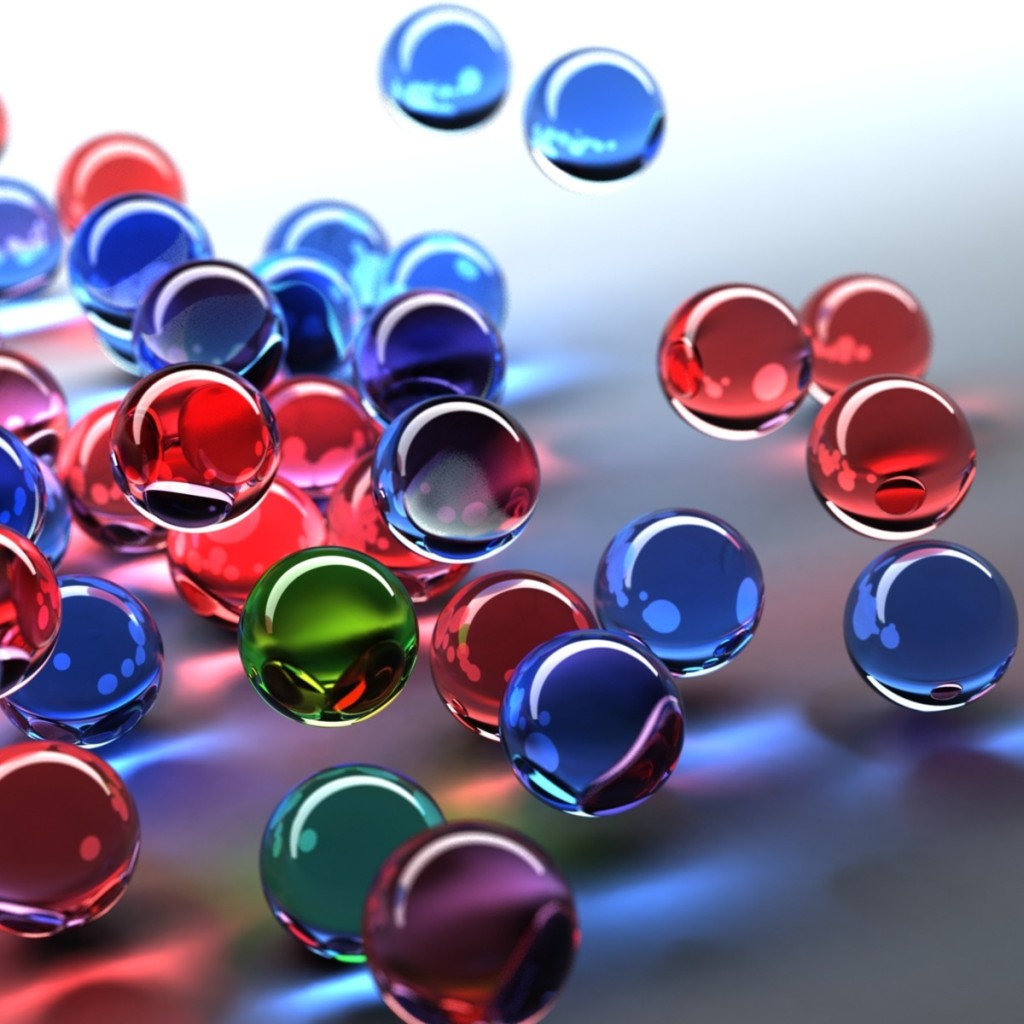 DynEd nedir?
Bilgisayar/Teknoloji  Destekli İngilizce Dil Eğitimi
    Sistemi

Karma Dil Eğitimi Sistemi
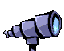 [Speaker Notes: Kullanıcılar önce yazılımı görürler fakat bunun arkasında yapay zeka ve onun da arkasında eğitmen gurubu çalışır.
Yapay zeka ve nörobilimsel temelini Lance Knowles 7 Mayıs konuşacağız.]
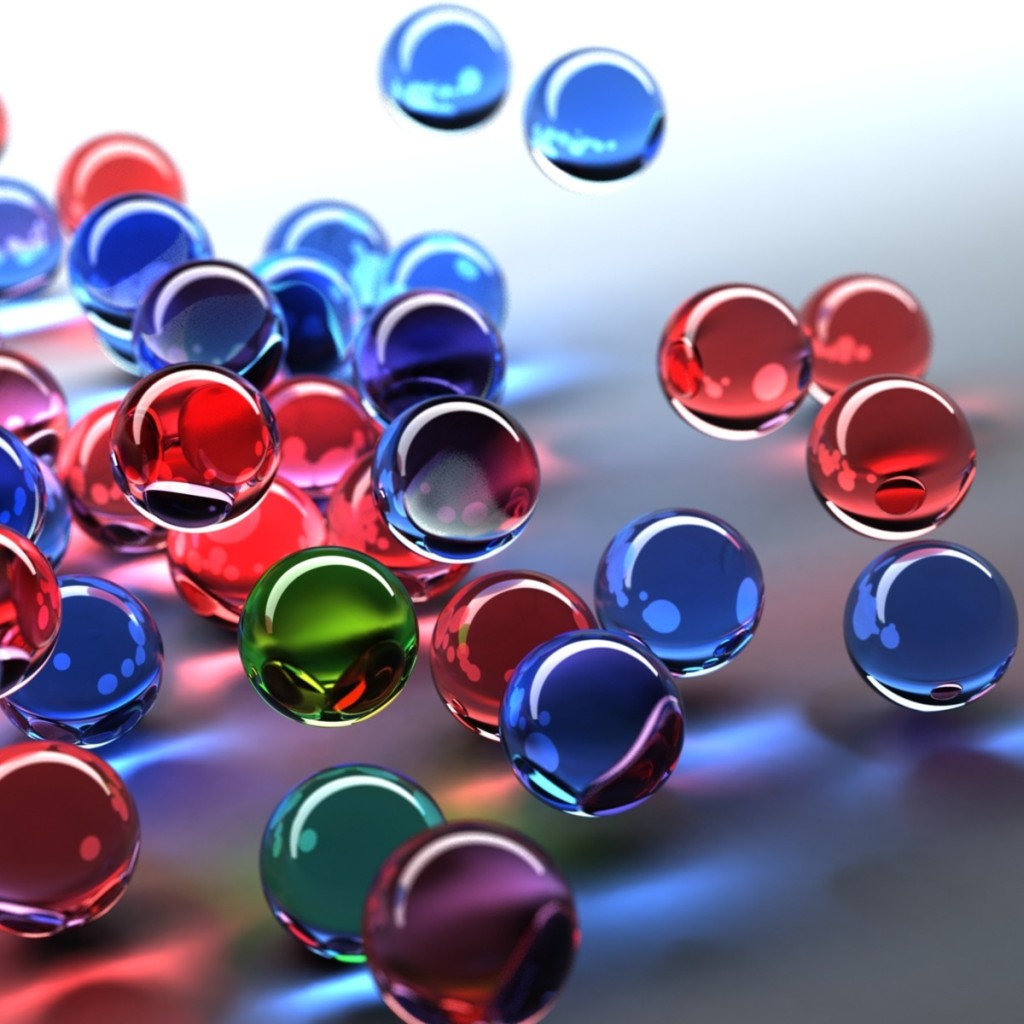 Şirket Ve Özel Sektör
ASTD Certified (American Society for Training & Development)
  Shell, Conoco-Phillips, Chevron, NATO
  Turkish Airlines, Air China, 
  Vietnam Airlines, Airbus, Boeing,
  Dow Chemical, USAID
  Epson, Canon, YKK, IBM, Oracle, Intel
  Samsung, Shangri La Hotels, RELC
10 milyon  kullanıcı
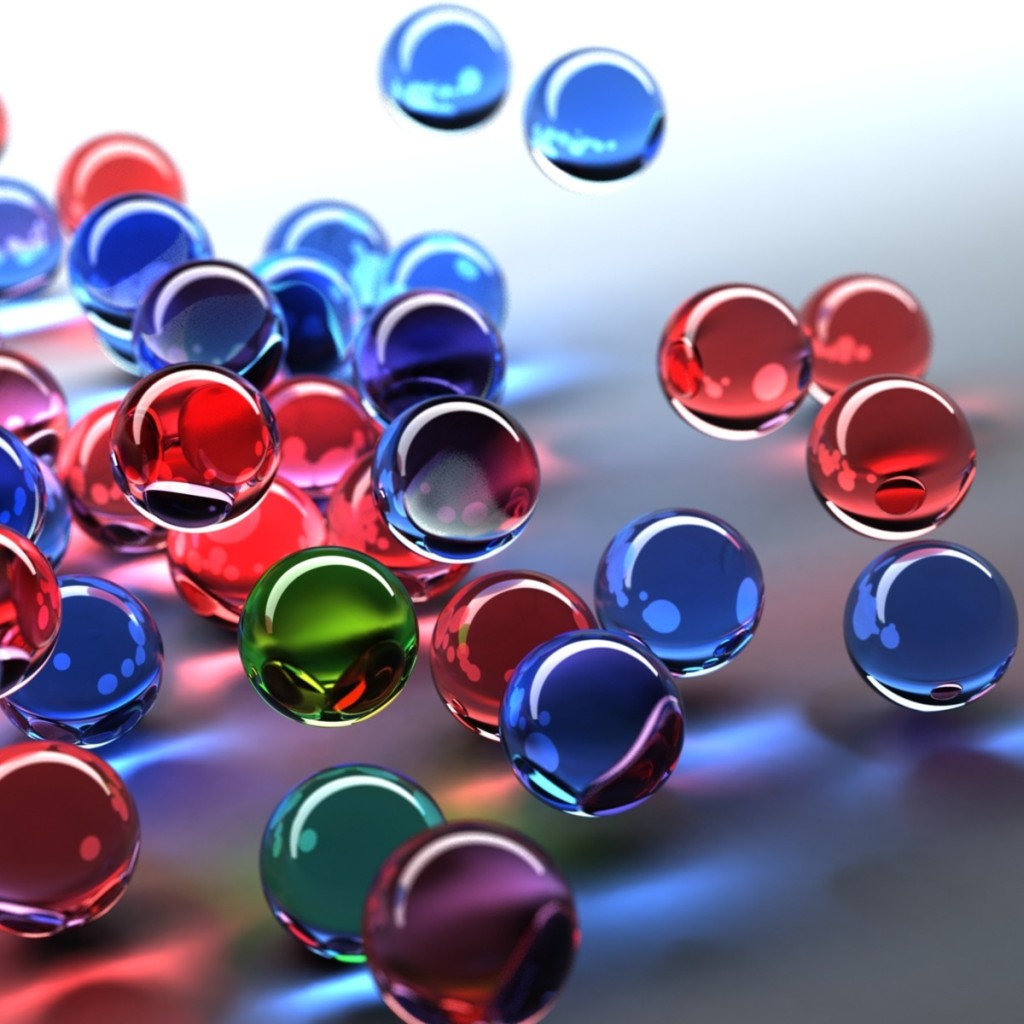 Üniversiteler
Hacettepe Üniversitesi (Türkiye)
Osaka Ekonomi Üniversitesi (Japonya)
UGM (Meksika)
Guanghua İşletme Fakültesi–bütün MBA’ler (Beijing, Çin)
Uluslararası İşletme ve Ekonomi Üniversitesi (Beijing, Çin)
Ulusal Teknoloji Üniversitesi– ( Buenos Aires,Arjantin)
Michigan Üniversitesi (USA)
Santa Maria Üniversitesi (Venezuella)
Wuhan Bilim ve Teknoloji Üniversitesi (Çin)
Mara Teknoloji Üniversitesi (Malezya)
Zayed Üniversitesi (Birleşik Arap Emirlikleri)
BAKANLIĞIMIZIN BAKIŞI
Dyned  programı   2009 yılında başlamış ortaokullarda   .2014-2015yılından itibaren 4-12 sınıflara kadar yaygınlaştırılmıştır.
Bakanlık ilk kez Stratejik plan hedefine almıştır.
Akıllı bir  sistemdir
Dyned  en akıllı sisytemle  dil   öğrenme  modelidir.Her gün gelişimi sağlanmaktadır.
Ödüle  doymayan program
En fazla ödül kazanmış olan İngilizce Dil Eğitimi Programı
Öğrencilerimizin  duyacakları kelime sayısı
Normal bir sınıfta   öğrencinin duyacağı  kelime sayısı  bir iki cümlelik  kelime  gurubu  ile sınırlı kalırken (15-20 ) Dyned sisteminde  bu  150-200 arasındadır.
İnternet şart mı?
Dyned de internet  her gün zorunlu değildir.İnternet  14 günde bir gereklidir.
Müfredatla  örtüşmesi  şart mı?
Dyned  müfredatla  yüzde yüz örtüşmez   böyle bir   durumda  gerekli değildir.
En etkili  öğrenme yönetime sahiptir
Dyned  sistemi nörön  öğrenme sistemidir  .Ajanların öğrenmesinde kullanılan en etkili öğrenme sistemidir.
Sınava en iyi şekilde hazırlar
Dyned  muazzam bir sınava hazırlama  sistemidir.Öğretmenin mesleki bilgisinin  gelişmesinde  katkı sağlar.
Sistemde en çok kalan öğrenciye ödül
Dyned de  en çok  çalışan sistemde en çok kalan  öğrenci törenle okullarınca   ödüllendirilmelidir.
VELİLERE ANLATILMALIDIR
Okul yöneticileri   ve öğretmenler   Dyned  faydalı olduğunu  velilere ve öğrencilere    bilgilendirme toplantıları ile  anlatacaklar
Öğretmenler Dyned de sadece  gözlemcidir.
Öğretmenler Dyned de sadece  gözlemcidir.Ancak  gözlemelerini iyi yapmaları  için sisteme öğrenci olarak da giriş yaparak   sistem aşamalarını  gezinti yaparak   iyi algılamaları gerekiyor ki başarı sağlansın
SİSTEMDE ÖĞRENCİN EDEN  PASİF DURUMDA OLUR?
Dyned de  pasif durumda olan  öğrencilerin sistemdeki çalışmaları   31 gün ara verdiğinde olur.
SEVİYE BELİRLEME TESTLERİNİN ÖNEMİ
Dyned  sistemindeki   girişlerde  öğretmenler   öğlecilerini   ilk basamaklarda  1. Seviye belirleme sınavlarında    iyi  motive olmalıdır.ilk test   tekrarları yapıldıktan sonra   part  2. Teste geçilmesi öğrenciye güven açısından önemlidir.
İLÇE  KOORDİNATÖR VE YARDIMCILARI
İlçe  koordinatörleri ve yardımcıları   sisteme  öğrenci olarak da girmeleri gerekir .Bakanlık bütün çalışmaları  sistem üzerinden takip ediyor  raporlamalarını alıyor.
Dyned  ezberciliğe  karşıdır
Bütün  öğrenmede olduğu gibi  dyned  eğitiminde başarı  tekrara dayanır. Ezberci   öğrenmeye  karşıdır.Tekrar  sıklığı  fazlaca yapılmalıdır.
Şifreler değişir mi   ? Öğrenci şifreleri  okul değişince  değişecek mi?
Okullardaki  öğrencilere verilen şifreler değişmez okulları bitene kadar da devam eder.Okuldan nakil olarak başka bir okula gitse de  şifre aynıdır.İlçe
Dynet  Öğrencilerin  Dil Antrenman Yeridir
Dynet  Öğrencilerin  Dil Antrenman Yeridir.Antrenmanı takip edecek  ise  başta  yöneticiler  ile birlikte öğretmenlerdir.Öğrencilerimiz iyi antrenman yaptırılır ise  dil  öğrenmedeki   başarısızlığımız ülke olarak  sona erecektir.
Dyned de  gereksiz detaylara yer verilmez
Dyned de  gereksiz detaylara yer verilmez  .verilen detaylar sade ve  yorucu olmayan detaylardır.çok renkli  resimler yerine zihni yormayan  kalıcı  sadece   Şekiller  yer alır.
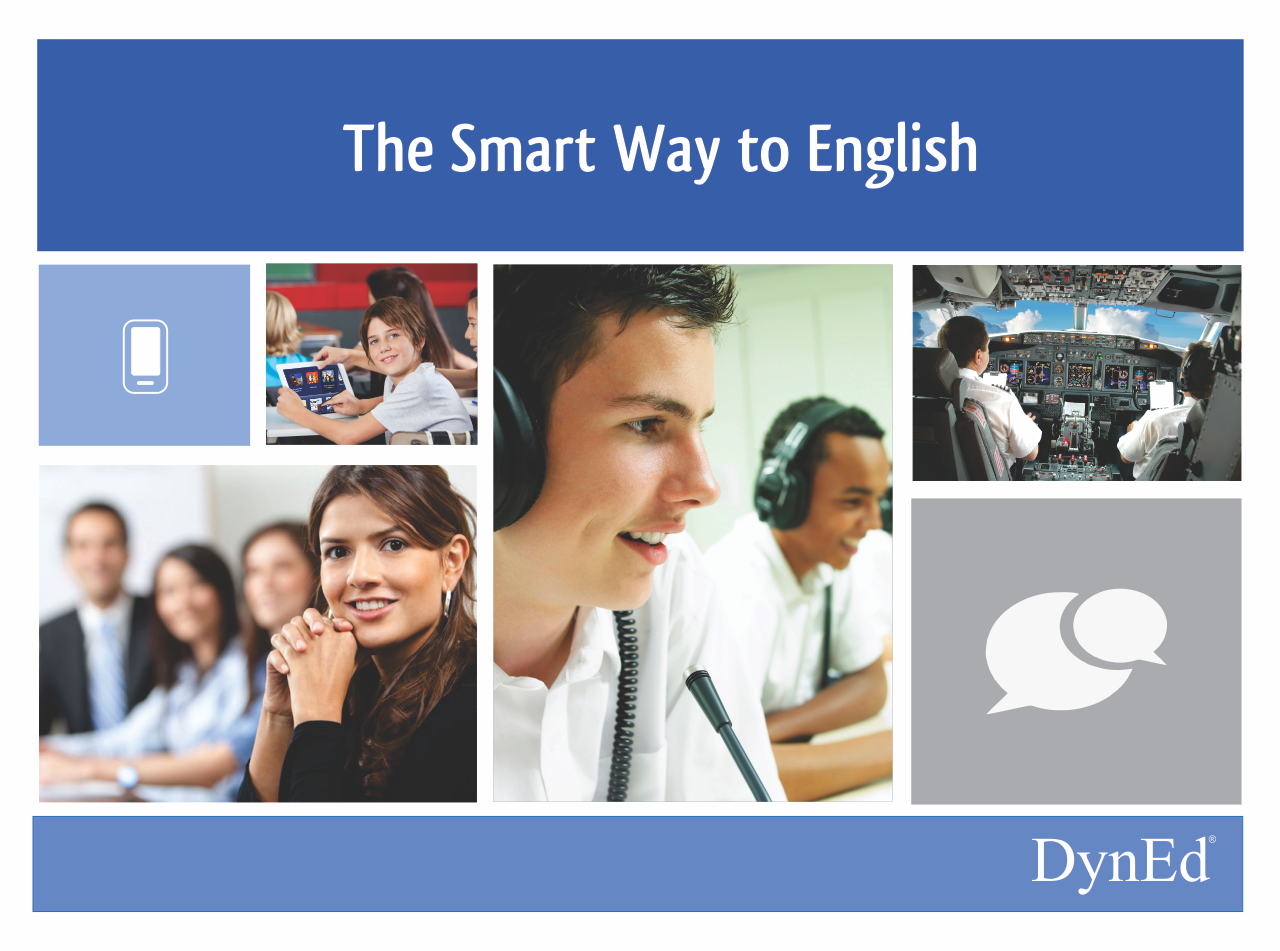 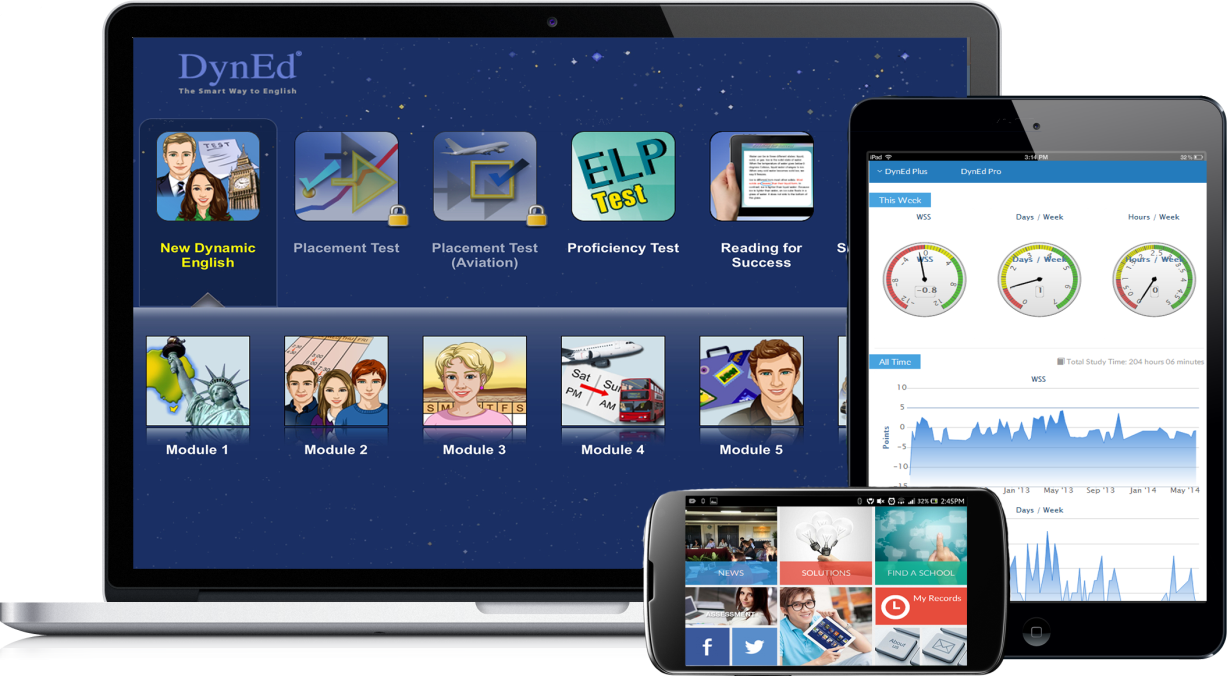 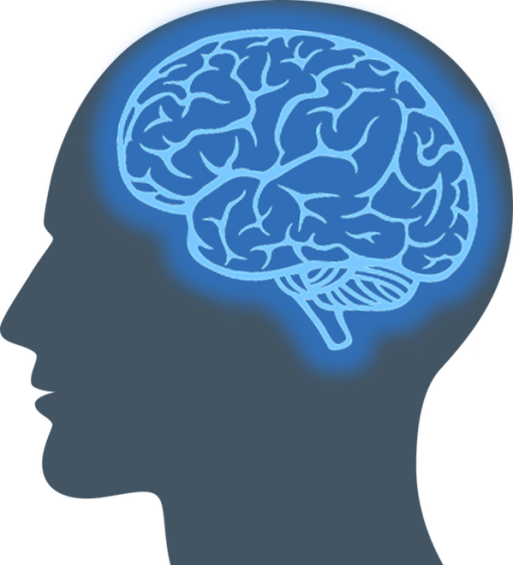 En fazla ödül kazanmış olan İngilizce Dil Eğitimi Programı
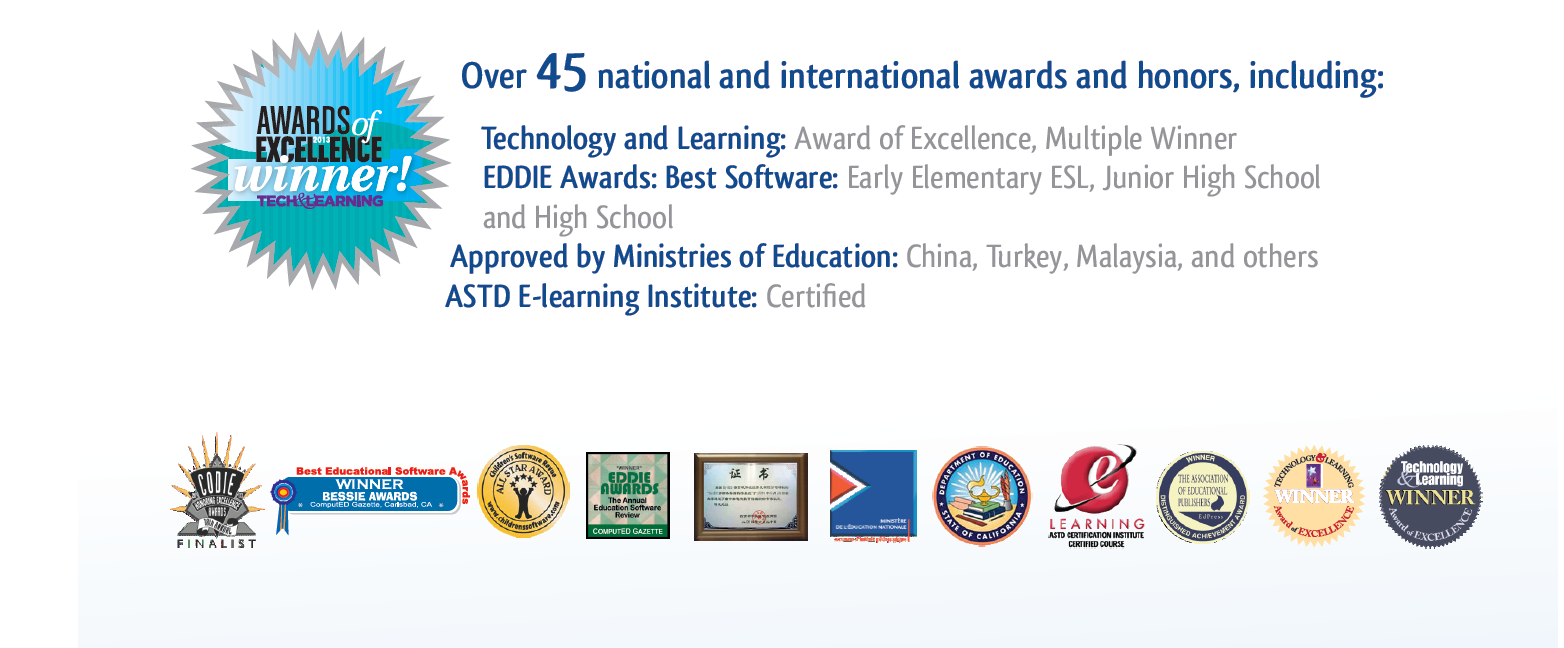 2015
DynEd
Doğru Çalışma Yöntemleri
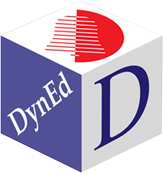 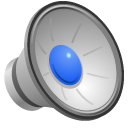 Dil Öğrenmek Nedir ?
Öğrenme beynimizde belirgin değişikliklerin oluşmasıdır.

Öğrenmenin gerçekleşmesi için elektro kimyasal değişiklikler ve nöronlar arasında yeni bağlantıların oluşması gerekir.
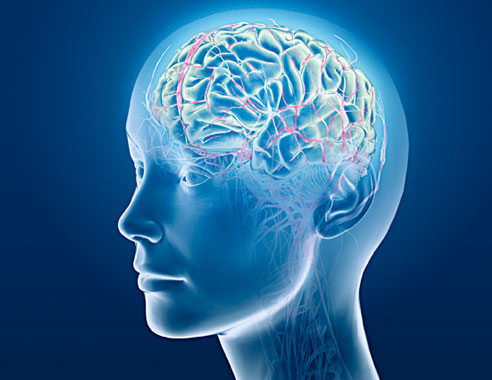 Dil Öğrenmek Bir Beceridir
Dil öğrenmek, tıpkı müzik enstrümanı çalmak gibi bir beceridir. Sık ve etkin alıştırma yapmak bütün diğer becerilerde olduğu gibi dil öğrenimi için de gereklidir.
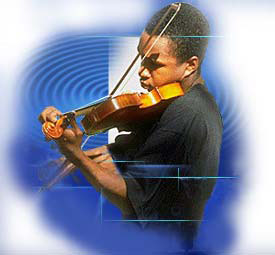 Hafıza Nedir ?
Hafızanın değişik biçimleri vardır. Kısa süreli hafızanıza yerleşen sözcük veya cümleleri öğrenirken tekrar etseniz bile daha sonra unutursunuz.
Dil öğrenen öğrenciler genellikle sözcük ve cümleleri çalışıp, ezberlerler. Ancak, zaman içinde tekrar edilmeyen sözcük ve cümleler hafızadan hızla silinirler. Araştırmalar, uzun süreli hafıza oluşumunun zaman gerektirdiğini göstermektedir. Birkaç gün veya haftaya yayılan kısa, sık eğitimler, dil öğrenmek için en iyi yoldur.
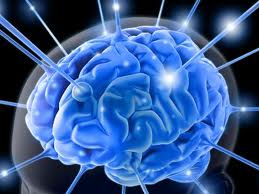 Ses Kaydı/Kaydı Dinlemenin Önemi
Bir derste anlamı iyice kavrayana kadar çalıştıktan sonra, her cümleyi söyleme ve kaydetme çalışmasına başlamalısınız. Sesinizi kaydetmek için mikrofonu kullanın. Daha sonra kendi söylediklerinizi, ana dili İngilizce olan konuşmacılarla karşılaştırın. Hızınızı, vurgulamanızı ve telaffuzunuzu karşılaştırın.

Bu tip çalışma, beyninizdeki fonolojik işlemciyi harekete geçirerek hem otomatikliği sağlar, hem de uzun süreli hafızayı geliştirir.
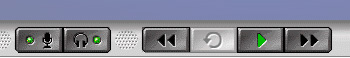 Metin Desteği Kullanmanın Tehlikesi
Dinleme ve okuma beyinde çok farklı bölümlerde gerçekleşir. Dinleme ve konuşma yeteneğinin geliştirilmesinin en iyi yolu, ilgili metinleri görmeden çalışmaktır.

Metinleri destek amaçlı kullanmak, öncelikle geliştirilmesi gereken dinleme ve konuşma yetenekleri ile çelişmektedir.
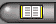 Alıştırmanın Önemi
İnsan beyninin işleyişi ve uzun süreli hafıza formasyonu ile ilgili çalışmalar, yetenek geliştirmede tekrarın önemini göstermektedir. 

Dinleme ve konuşma yetenektir, bilgi değildir. Yetenek geliştirme, etkin alıştırmaların düzenli ve sık yapılmasını gerektirir.
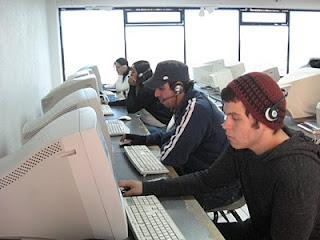 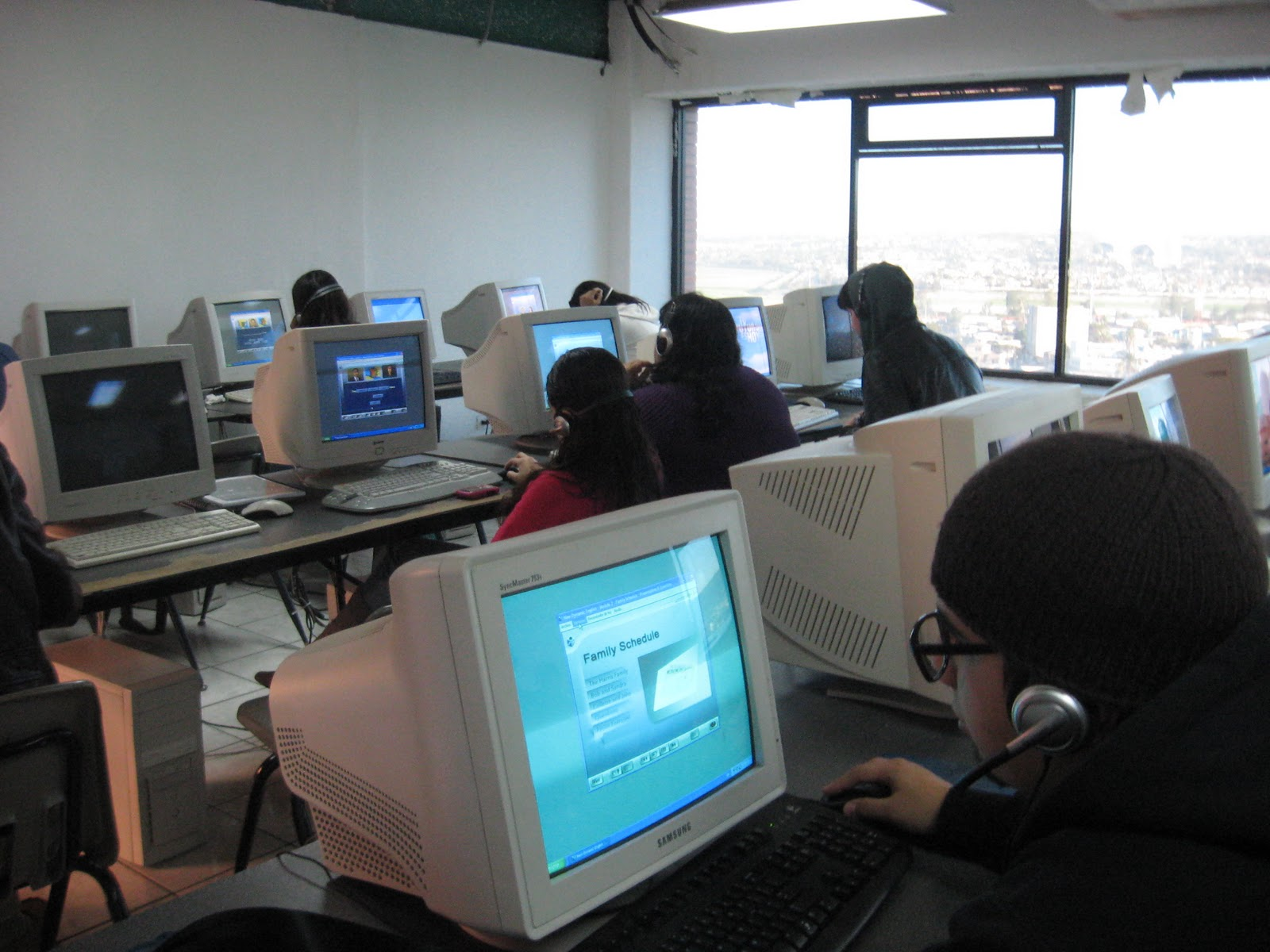 Çalışma Zamanını Nasıl Azaltırsınız ?
Araştırmalar, düzenli ve sık çalışma saatlerinin toplam öğrenme zamanını azalttığını göstermektedir. Bir dersi haftada birkaç kere çalışmak veya tekrar etmek, haftada bir kere çalışmaktan daha etkilidir.
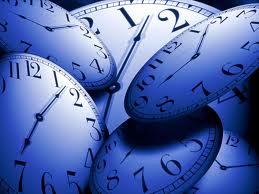 Etkin Çalışma Oturumları
En etkin çalışma oturumları, etkinlik ve derslerin bir karışımıdır. Bir çalışma sırasında bir etkinliğin veya bir dersin üzerine çok fazla zaman harcamak, sıkıntı ve ilgisizlik yaratabilir. Oysa öğrenmek için odaklanmanız gerekir.
Genel olarak, bir çalışma oturumunda öğrenciler birkaç kez etkinlikleri veya dersleri değiştirmelidir. Bazı derslerde dinleme sırasında anlama üzerine odaklanın. Diğer derslerde konuşma alıştırmalarına odaklanın.
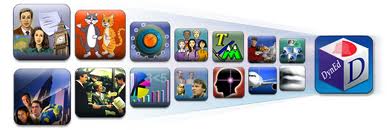 İlerleme ve Tekrar
3 hafta önce çalıştığınız ünite ne oldu? Bitti mi?

Hayır, bitmedi. O üniteyi tekrar etmeli ve o bölümde kullanılan dili herhangi bir zaman tekrar kullanmaya hazır olmalısınız.
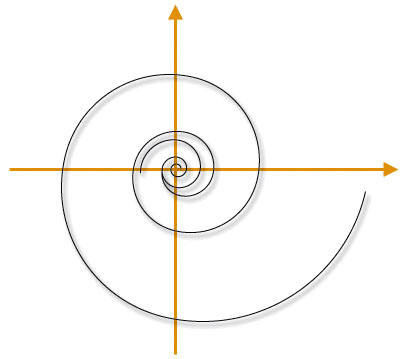 Yavaş Hızlıdır
Öğrencilerin en sık yaptığı hata bir dersi hızlı öğrenmeye çalışmaktır. Bu, dinleme ve konuşma yeteneği için gerekli olan temelin ve güvenin oluşmasını engeller.

Her dersin üzerinden değişik günlerde birkaç defa geçerseniz, konuşma alıştırması yaparsanız ve sık sık tekrar ederseniz genel ilerlemeniz çok daha hızlı olacak ve test sonuçlarınız iyileşecektir.
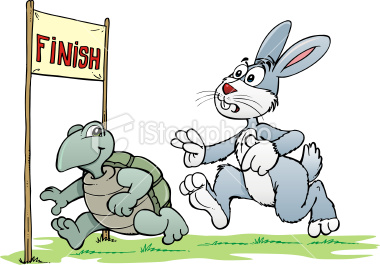 Anlamak Sadece Başlangıçtır
Bir dersi anladığınızda, onu tekrar etmeli ve cümleleri konuşma alıştırması yapmalısınız. Her çalışma oturumunda 5 veya 10 cümleyi kaydedin ve ana dili İngilizce olan konuşmacıların kayıtlarıyla karşılaştırın. Bu çeşit yoğun alıştırma dile hakim olmanızı sağlayacak ve akıcılığı getirecektir.
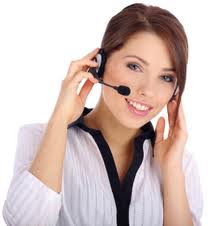 Alıştırma Sıkıcıdır!
Evet, tekrar edilen şeyler sıkıcı olabilirler. Ama tekrar tekrar alıştırma yapmadan nasıl yeni bir beceri kazanabilirsiniz ki? 
Ne kadar çok alıştırma yaparsanız, dil becerisini o kadar kolay geliştirirsiniz
DynEd yazılımlarında kullanılan dili günlük hayatınızda uygulamaya ve küçük sunumlar hazırlamaya çalışın.
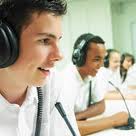 Duraklayarak ve Yavaş Konuşuyorum
Eğer konuşmanız yavaş ve duraklayarak ise, geri dönün, tekrar edin ve her gün cümleleri söyleme alıştırmaları yapın. Sonuçta, konuşurken daha fazla güven duyacaksınız.
Çalışmalarınızı yeniden tekrar edin ve daha akıcı konuşmaya çalışın. Bu geri dönmek değildir. İlerleyebilmek için gerekli yöntemdir.
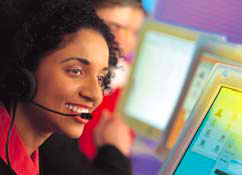 Dört Beceri Yolu
En verimli öğrenme, dinleme ile başlayıp konuşmaya geçmek ve daha sonra okuma ve yazma ile dil kullanımını genişletmek ve her defasında yeni sözcükler eklemekle yapılabilir. Bu becerilerin herbiri birbirine katkıda bulunurlar.
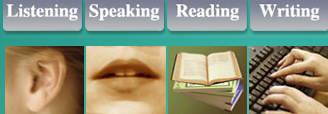 Dilin Kişiselleştirilmesi ve Genişletilmesi
DynEd eğitim yazılımlarının çok genel olan dil öğrenme modelleri İngilizce öğrenmek için güçlü bir altyapı sunmaktadır.
Yazılımlardaki dili öğrenip beceri kazandıkça, öğrendiklerinizi kendi hayatınıza ve koşullarınıza taşıyıp kullanmanız çok önemlidir. 
Sunumlar hazırlayın ve diğer öğrenciler ile bilgi alışverişinde bulunun.
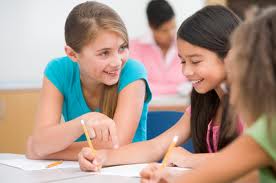 DynEd Placement Test
0.0
0.5
1.0
1.5
2.0
2.5
3.0
3.5
A1
A2
B1
B2
C1
C2
İlerleme Hedefimiz Nedir?
0.0
0.5
1.0
1.5
2.0
2.5
3.0
3.5
A1
A2
B1
B2
C1
C2
Haftada en az 8 saat,12 ayda 360 saat verimli çalışma
360 saat verimli çalışma
Verimli çalışma
[Speaker Notes: 1 öğrenci,12 ay boyunca haftada en az 8 saat, ayda en az 32 saat ve 12 ayda en az 360 saatlik sistemi verimli olarak kullanmasına ilişkin kriterlere uygun olarak yaptığı çalışma sonrasında,
İngilizce’yi, (1) hiç bilmeyen (başlangıç) (elementary) düzeyinden, (4) orta-üstü (upper-intermediate)/ TOEFL- IBT 75 / CEFR B2 düzeyine yükselecektir. 
4.3.8.b. Aynı şekilde, (2) orta-altı (pre-intermediate) düzeyindeki bir öğrenci ise (5) ileri-öncesi (pre-advanced) / CEFR C1 düzeye ulaşabilecektir. 
4.3.8.c. (3) orta (intermediate) ve  (4) orta-üstü (upper-intermediate) öğrencileri ise (5) ileri-öncesi (pre-advanced) / CEFR C1 düzeye yükseltecektir. 
4.3.8.d. (5) ileri-öncesi (pre-advanced) öğrencileri (6) ileri (advanced)  / CEFR C2 düzeye ulaştıracaktır.]
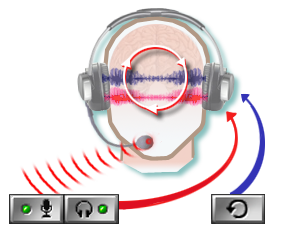 DynEd Çalışma Verim Notu
-12                                           0                                         +12
Beceri Kazanma Süreci
İnceleme
Anlama
Hedefe Yönelik
      Tekrar
Yeniden 
İnceleme
YerleştiriciTekrar
[Speaker Notes: This path is used in every lesson – both in the classroom presentation mode and when students are studying on their own.

Most students think they are done when they comprehend the material.  However, in a skill-based subject, like English, comprehension is really the first step.  Practice and review AFTER comprehension leads to mastery and acquisition.]
Teşekkürler!
DynEd Turkey
DynEd mobile ecosystem
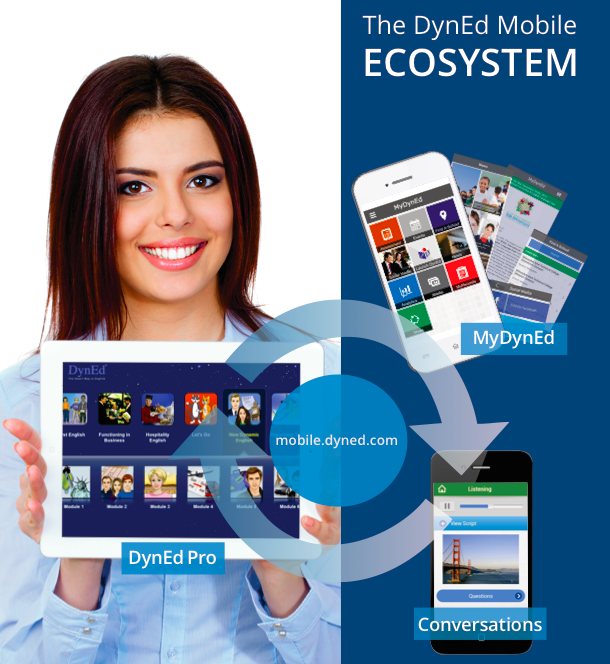 DynEd Plus
[Speaker Notes: This ecosystem allows for mobile learning through DynEd Pro, extension through DynEd plus and access to media, brochures, social media, study records and orientation videos through MyDynEd app

Students can now fully understand DynEd anytime anywhere
Parents can also understand and access study records
Frequent study is now facilitated]
MyDynEd Uygulaması
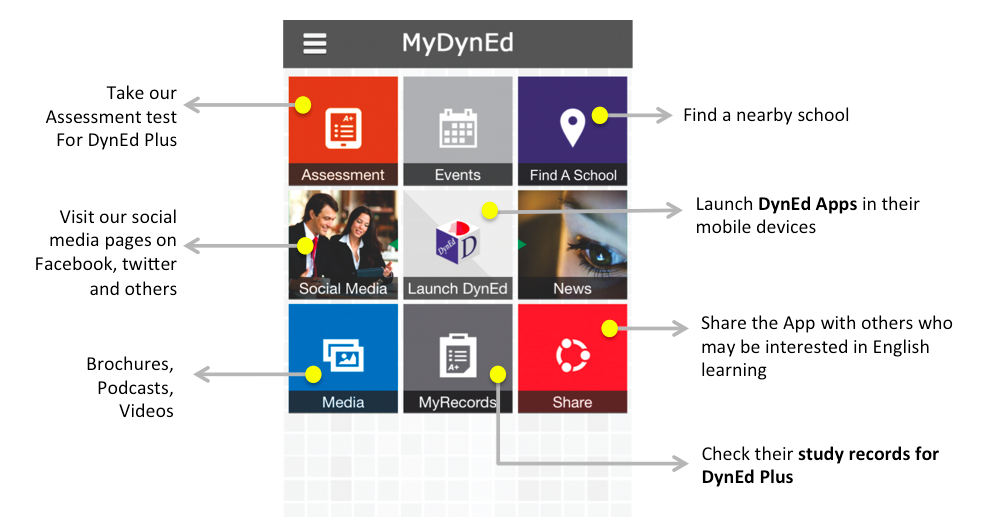 [Speaker Notes: The MyDynEd app will allow current or prospective students or teacher or parent to access Study Records, DynEd Communications and Media and even Find a School teaching the DynEd learning approach nearby them]
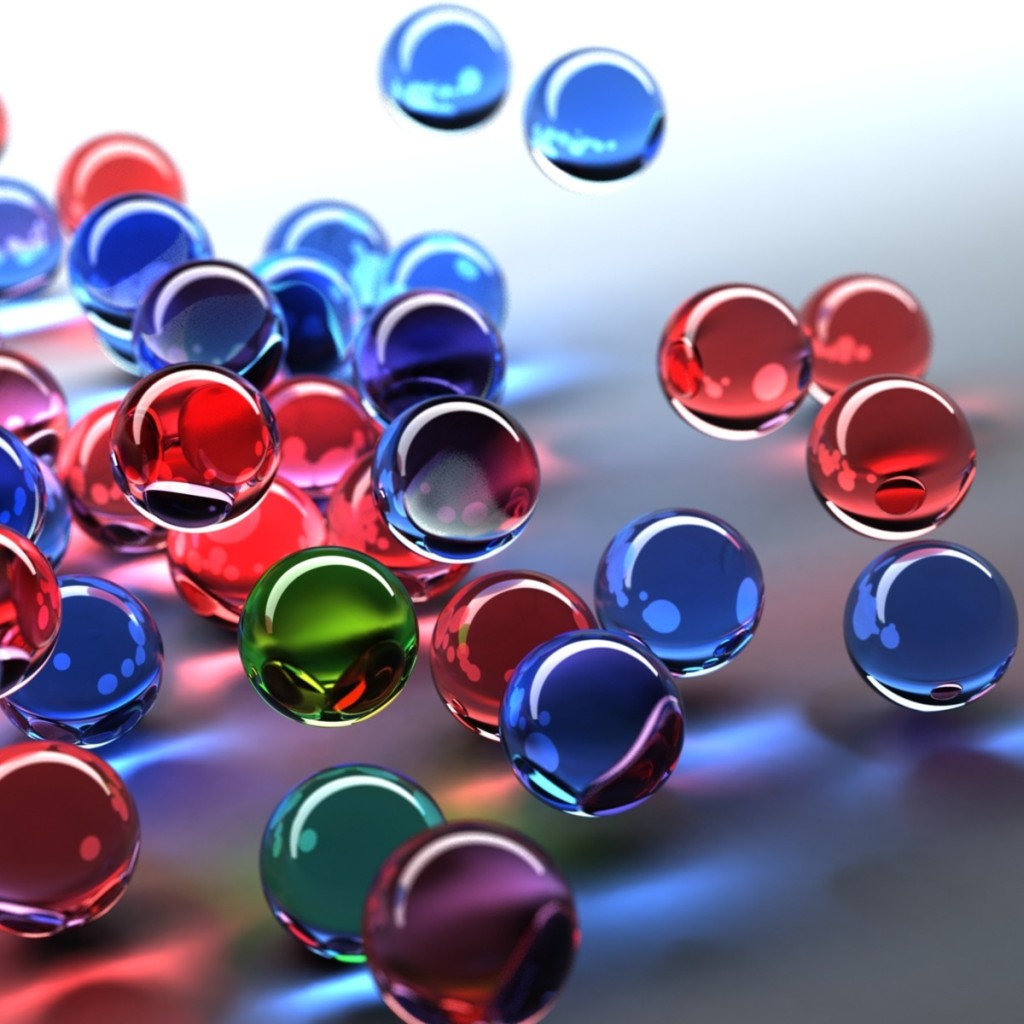 Eğitmenin Rolü
Öğrencilerin Çalışmalarının İzlenmesi

Öğrencilerin Çalışmalarının Yönetilmesi

Öğrencilerin Çalışmalarının Yönlendirilmesi

Sınıf Ortamında Uygulama 
      . Haftada iki saat  
      . Çalışma Yöntemleri & Motivasyon
      . Çalışma Verimi Arttırma Yöntemleri
      . Sunum, Dialog ve Uygulama
      . Yazılı Sınavlar
[Speaker Notes: Haftada 2 saat 200 öğrenci için.
Her bir eğitmenin ders yükü haftada 4 saat (400 öğrenci)]
İLÇE  KORDİNETÖRLERİ  NELERİ NE  YAPACAK?
İLÇE  KORDİNETÖR YARDIMCILARI  NELER  YAPACAK?
OKUL   YÖNETİCİLERİ  NE YAPMALI
ÖNEMLİ HUSUSLAR
PROBLEMLERİ  İYİ   ETÜTÜETMEK    GEREKİYOR
ÖĞRENCİLERİSİSTEMDEKİİONLARI   ÖĞRENMLEİDİR
ÖĞRENCİ  ŞİFLERİ  EBA ÜZERİNDEN  ALINACAKTIR
4.SINIFLAR  SİSTEME NASIL   GİRİLECEK
BİRLEŞTİRİLMİŞ   SINIFLARIN    DURUMU
OKULUN KADROLU ÖĞRETMENİ YOKSA
ÖĞRENCİLERE PLACEMENT TEST KİLİDİNİ AÇAMIYORUM. DÜZENLE BUTONU AKTİF DEĞİLSE
Sınıfı seçip sınıftaki öğrencileri güncelle dedikten sonra Records Managerı açıyoruz. Eba daki Kullanıcı adına @meb.edu.tr ekleyerek oturum açma kimliğine yazıyoruz, şifreye de ebadaki şifreyi yazıyoruz. Sınıflar ilk açtığınızda boş görülebilir, 0 öğrenci yazabilir. Sınıfın içine girdiğinizde öğrenciler geliyor. Geldikten sonra yukarıda eğitim yazılımlarından placement testi seçiyoruz. Ctrl A ile bütün öğrencileri seçiyoruz ve general placement testi practice test ve part 1 in kilitlerini açıyoruz. Sonra dosya- öğrenci adlarını dışarı aktarma- tüm öğrenciler deyip kaydediyoruz. Yazma yetkiniz yok diye hata Mesajı alırsanız farklı bir konuma kaydediyorsunuz (C'ye yada D'ye gibi) (Not: tereciye tere satmak gibi oldu, siz zaten bu kısmı bilirsiniz ama başka okuyanlar yararlansın diye yazıyorum kusura bakmayın    ) Listeleri kontrol ettiğinizde listelerde Çıkmayan öğrenci varsa Dyned ebaya ilk girişte bizi anasayfaya atıyor hani orada ana sayfada sağ Üstte ismimize tıklıyoruz, öğrenci şifre linki var. Listede adı Çıkmayan öğrencinin tc Sine şifre ata diyoruz. Eba dan sınıf Güncelleme işini tekrar yapıp, yeniden Records managerdan dosya- öğrenci adlarını dışarı aktar- seçili öğrenciler diyoruz( listede adı çıkmayanları seçmemiz gerekiyor önceden). Bu kadar..
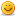 SABIRLA   DİNLEDİĞİNİZ İÇİN TEŞEKKÜR EDERİM.
MUSTAFA ÖZTÜRK 
TEMEL  EĞİTİM 
 ŞUBE MÜDÜRÜ